People Management Training 
Recruitment & Selection Essentials
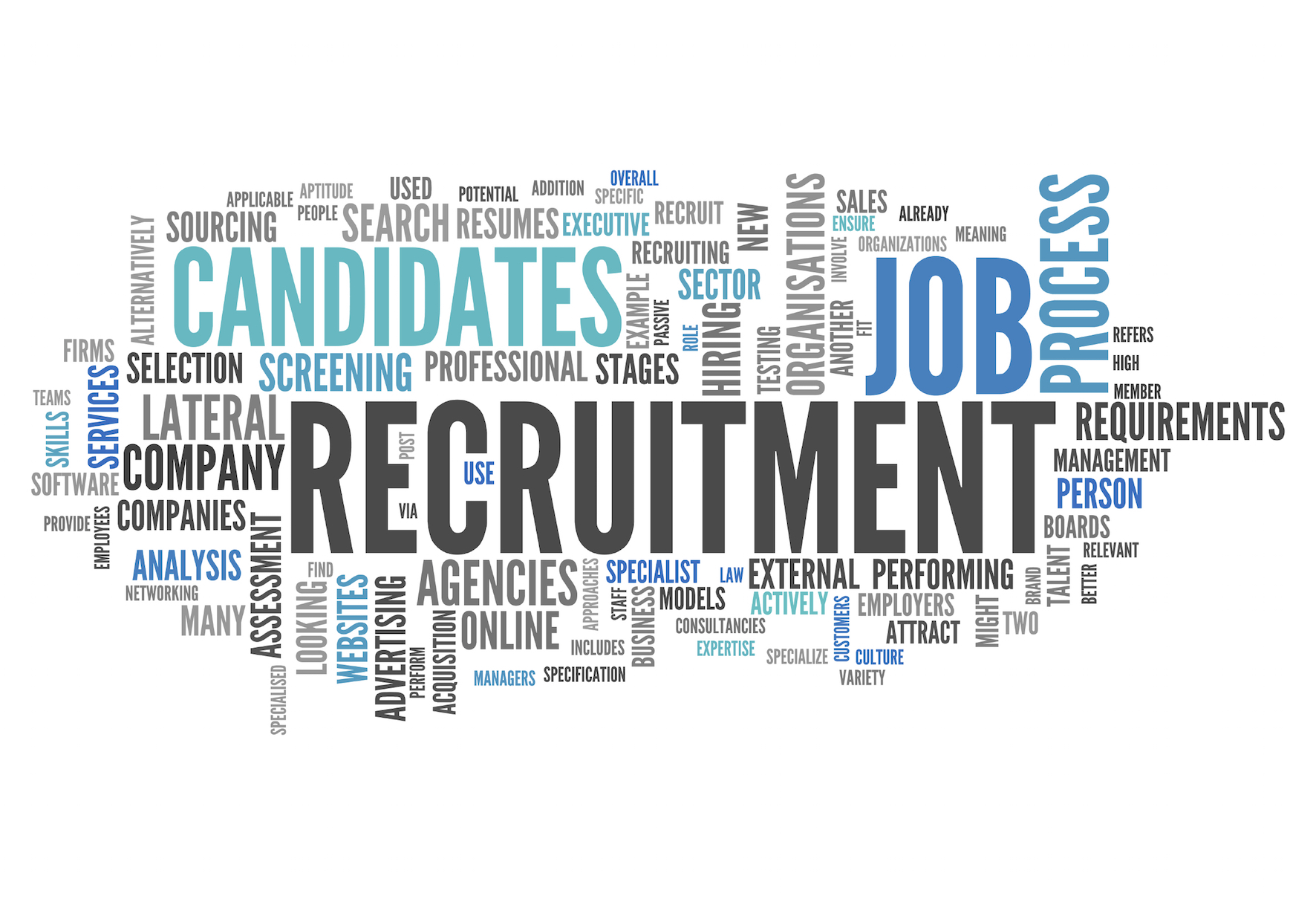 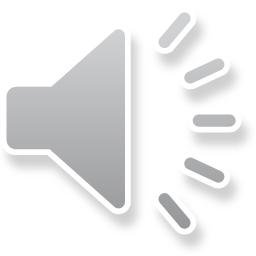 Objective

After completing this training, you will understand the best practice which should be used at every stage of the recruitment process
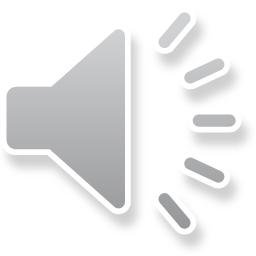 Why good recruitment and selection practice is essential

The recruitment process is often an applicant’s first experience of NHS Greater Glasgow and Clyde

Recruiting suitable candidates is a critical activity for you as a line manager or supervisor 

Everyone involved in the  recruitment decisions  must ensure the process  followed is fair, legal ,open and transparent and is applied with consistency 

Importance of Fairness - Recruitment is about getting the most suitable candidate into a role, however, it is not always clear what makes a candidate ‘suitable’, and there is potential for bias or discrimination to occur or to creep in recruitment and selection decision making 

That’s why its important - to make recruitment decisions which are justifiable & objective that are clearly documented and in a Job Description and Person Specification and follow through to each stage in the recruitment process

NHS Greater Glasgow and Clyde’s Recruitment and Selection Policy
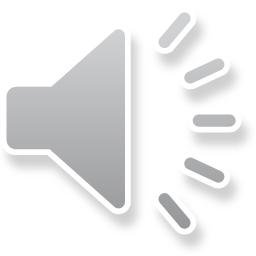 Recruitment Process Stages
Best Practice
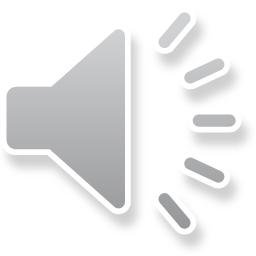 NHS Greater Glasgow and Clyde’s Recruitment  Process Stages
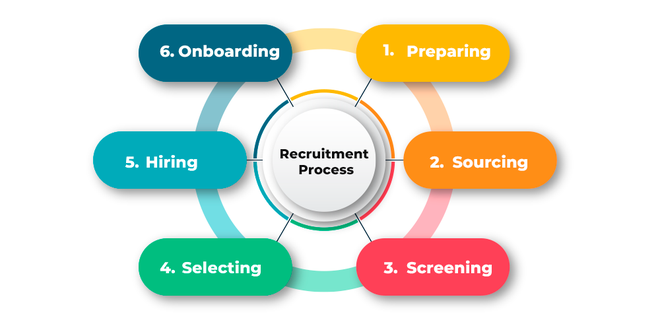 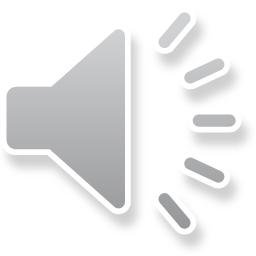 Preparing – Advert and Job Description
When creating your advert and job description you should ensure that you:
Fully complete your Vacancy Request Form (VRF)
Define the vacancy and link this to the job description and person spec
Avoid jargon – not everyone knows what the NHS acronyms means
Are not focussing on NHS experience rather than demonstrated competency for the role
Are not focussing on professional and technical qualifications without considering previous experiences
Carefully consider the number of essential criteria for each job – as the more you have the more you exclude
Ensure that you are not using gender defining language or over use of enthusiastic language
Create adverts and job descriptions that welcome applicants
Keep language in your adverts neutral – check that words and phrases that may reinforcestereotypes are not used
This will ensure that you are not inadvertently attracting some demographic groups and deterring others
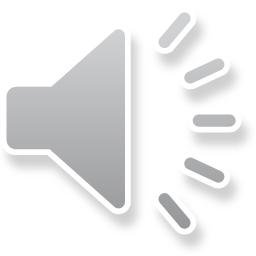 2. Sourcing – Advertising your Vacancy
When creating your advert you should note that you:

All adverts within NHS Greater Glasgow and Clyde are advertised via Jobtrain once they have cleared redeployment.
If your post is held you will be contacted by the Transition Service regarding this and next steps
If not held then your post will be released to advert
These adverts will be posts on NHS Scotland’s Careers, Google Jobs, Adzuna and MyJobsScotland.
They will also be advertised on NHS Greater Glasgow and Clyde's Recruitment Pages on Facebook, X (formally Twitter) and LinkedIn. 
Give candidates sufficient time to apply
Ensure your informal contact is accessible via phone and email
Advertise flexible working arrangements
Gender Bias Decoder – this link will be included in your session toolkit
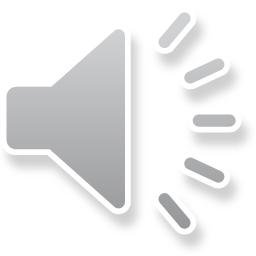 3. Screening – Shortlisting
When shortlisting you should ensure that you:

Are not filtering out good talent by focussing on qualifications only

Look beyond NHS experience

Are not time pressured when shortlisting as this increases the risk that you shortlist candidates based on stereotypes

Use Jobtrain as this ensures anonymised shortlisting

Fully review any candidates who are participating in the Job Interview Guarantee Scheme
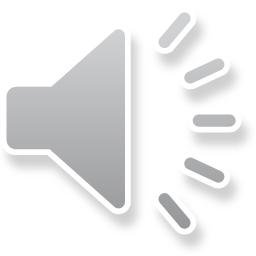 4. Selection – Interviewing
When interviewing you should ensure that:

Candidates are given adequate time to prepare for interview; especially if you are asking the candidate to prepare a presentation or be ready for an exercise as part of the interview process

You ensure that all panel member have access, and have reviewed, the application forms prior to interview

Ensure if required reasonable adjustments are put in place for interview

Ensure your interview room is welcoming and you have signage for the candidates from entering the hospital to finding the interview venue

If using MS Teams for interviews all panel members have access to a laptop/PC, with camera, and have checked the Wi-Fi before the interview date

You have a structured interview questions

Questions asked and the candidate responses and score are updated on your interview paperwork

Remember that what you record about a candidate they have a right to see

You use a rating scale and carry out your scoring individually
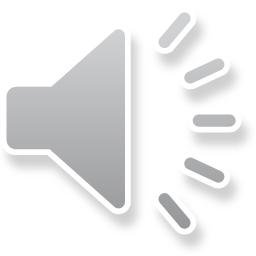 Conducting an Interview
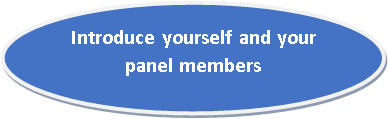 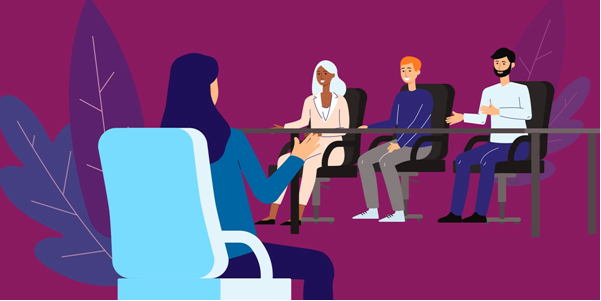 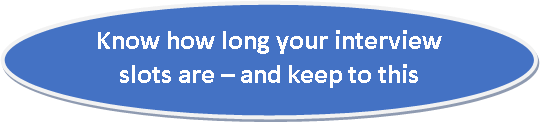 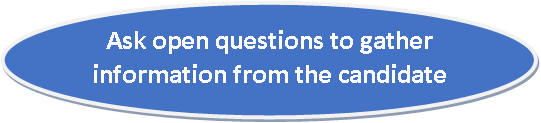 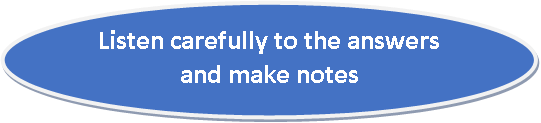 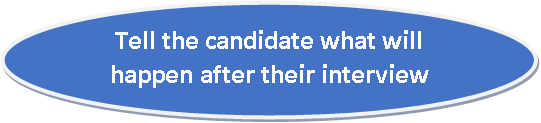 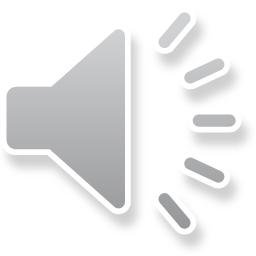 Turn these closed questions into open questions to avoid yes/no answers……..
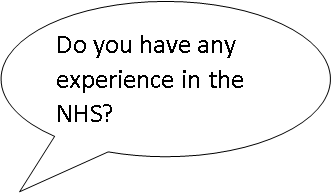 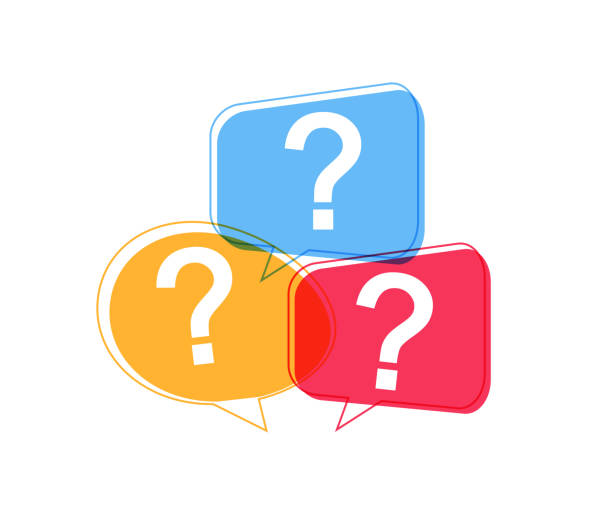 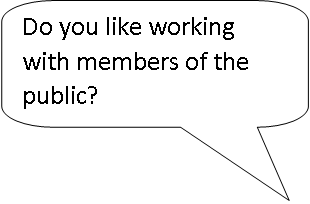 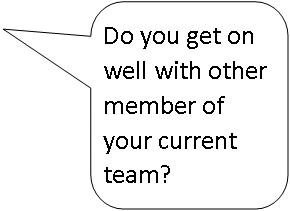 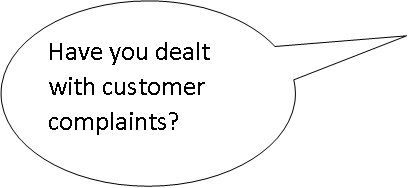 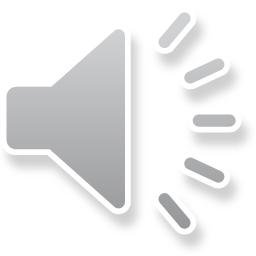 You are an interview panel member 
How would you handle these questions which you are allocated to ask …….
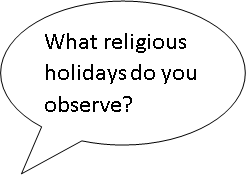 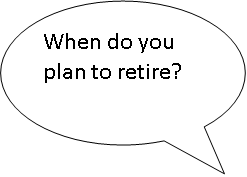 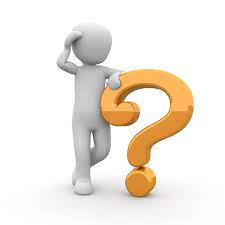 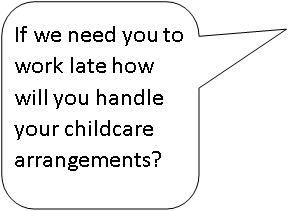 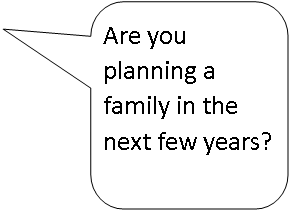 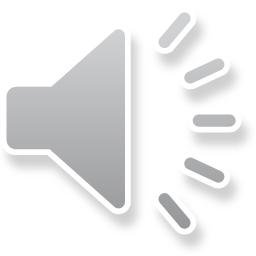 5. Hiring – Making an Appointment
When selecting your appointable candidate you should ensure that:

All interview panel members have an equal say in the decision on who to appoint

Scoring is collated at the end of the interview

Decisions are based on the information provided during the interview

There is no person bias

You are not basing decision on who can ‘Hit the Ground Running’
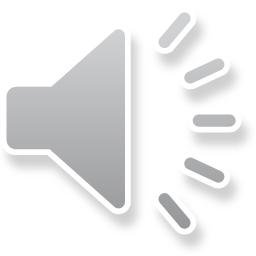 6. Onboarding – Pre-Employment Checks
What are the pre-employment checks that are carried out:

Disclosure Scotland Check

Occupational Health Check

Right to Work Check in the UK

Immigration Visa Compliance 

References

Qualifications /Professional Registration (if required)

How is an offer withdrawn due to failed pre-employment checks?
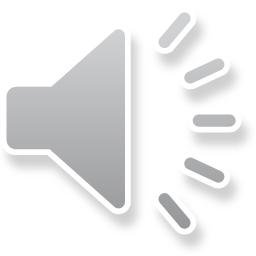 Next steps

Make sure you also complete:
Part 1 – Process, EDI, Bias
How to use Jobtrain - link
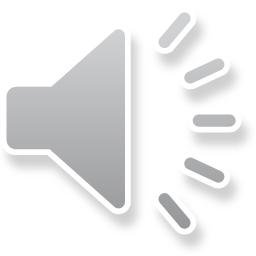